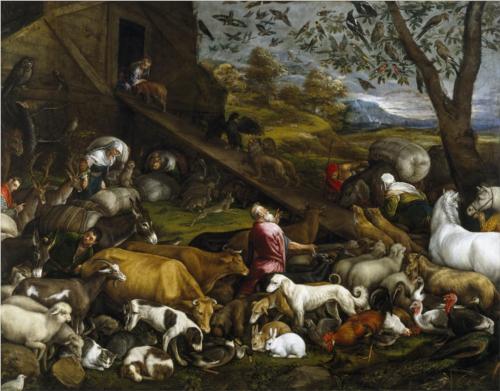 Genesis 6.1-7.24
Jacopo Bassano; wikiart.org
Genesis 6.5 NIV:  The LORD saw how great the wickedness of the human race had become on the earth, and that every inclination of the thoughts of the human heart was only evil all the time.
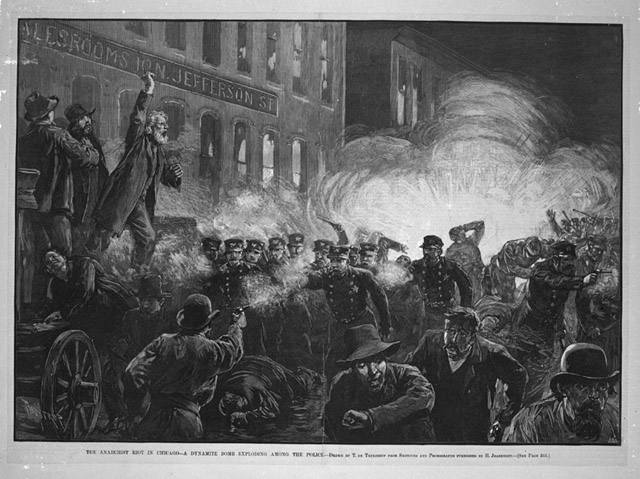 de Thulstrup; Harpers Weekly; ChicagoHistory.org
Genesis 6.11-12 NIV:  Now the earth was corrupt in God’s sight and was full of violence. God saw how corrupt the earth had become, for all the people on earth had corrupted their ways.
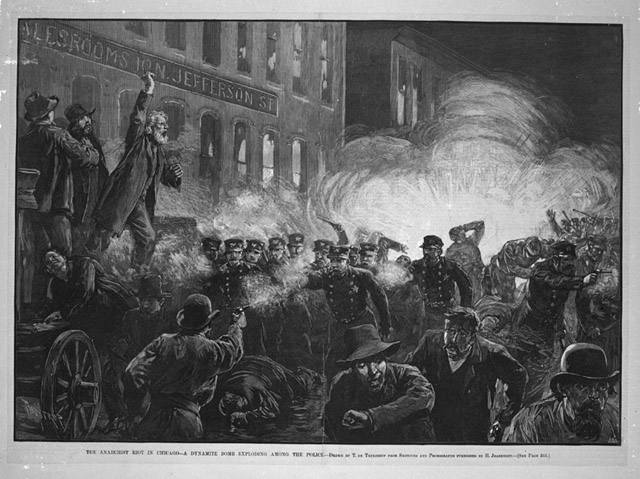 de Thulstrup; Harpers Weekly; ChicagoHistory.org
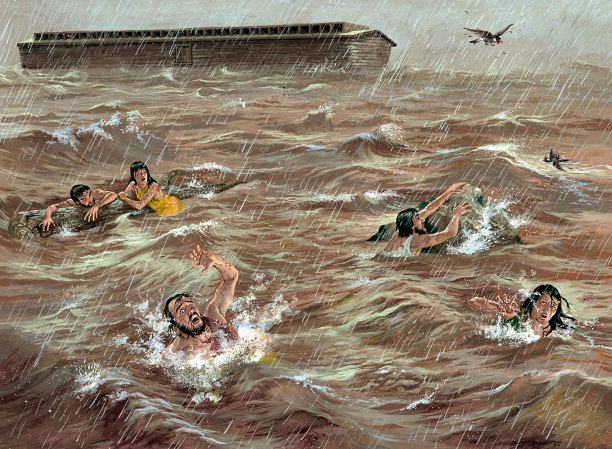 Genesis 6.6 NIV:  The LORD regretted that he had made human beings on the earth, and his heart was deeply troubled.

			נִחַם = God felt emotional sadness; 
God would change his stated plan.
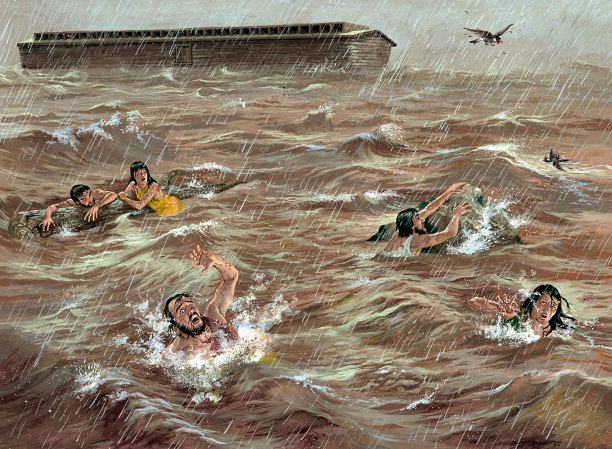 Genesis 6.13 NIV:  God said to Noah, “I am going to put an end to all people, for the earth is filled with violence because of them. I am surely going to destroy both them and the earth.”
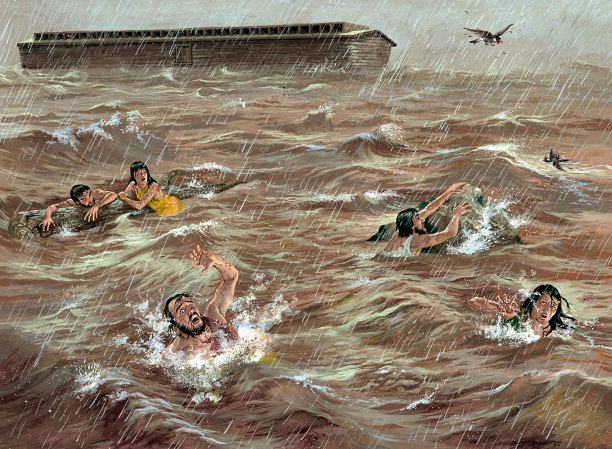 Genesis 6.13 NIV:  God said to Noah, “I am going to put an end to all people, for the earth is filled with violence because of them. I am surely going to destroy both them and the earth.” 

Genesis 6.3 NIV: Then the LORD said, “My Spirit will not contend with humans forever, for they are mortal; their days will be a hundred and twenty years.”
Genesis 6.8 NIV:  But Noah found favor in the eyes of the LORD. 
						חֵן = favor or grace
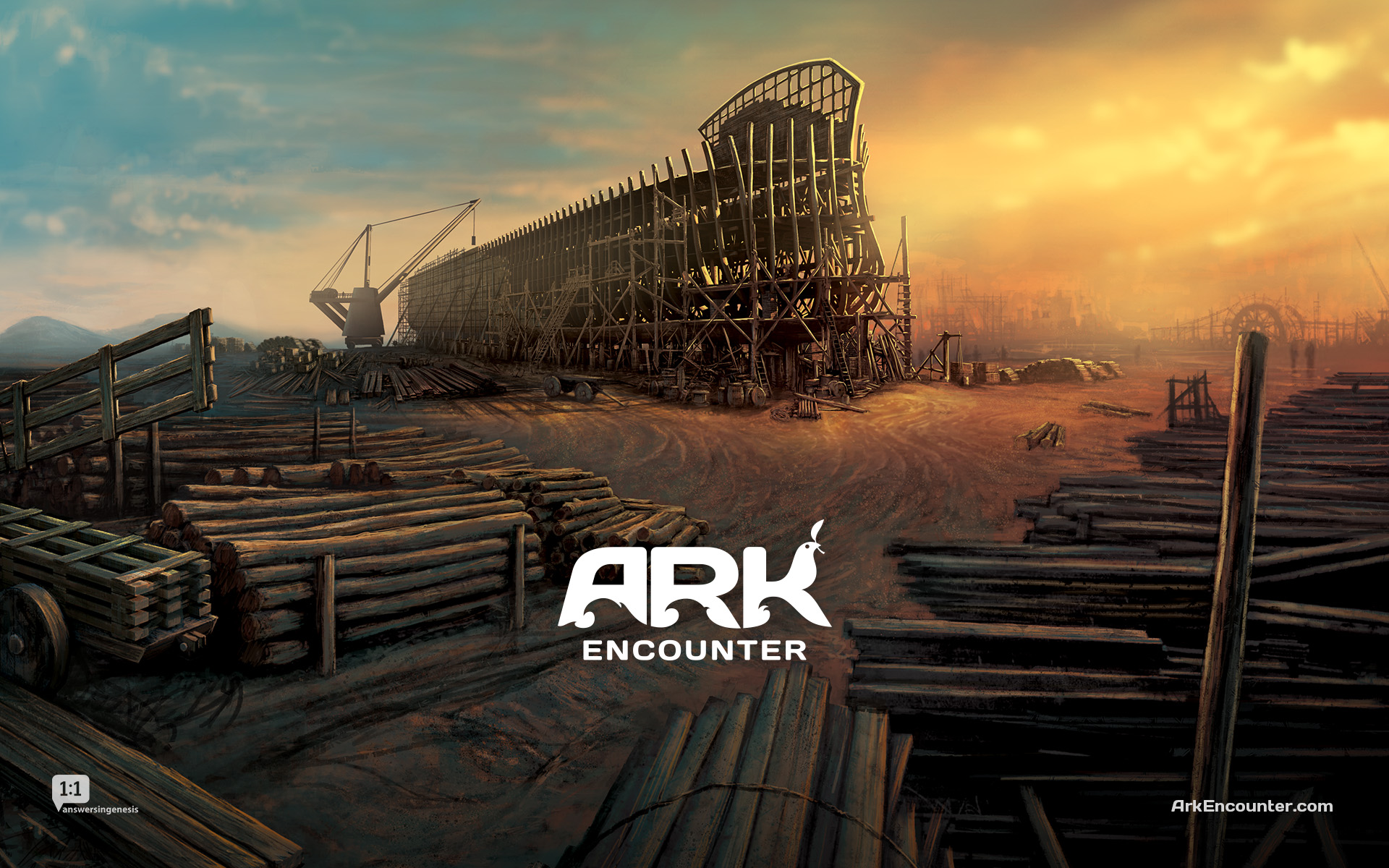 image from ArkEncounter.com
Genesis 6.8 NIV:  But Noah found favor in the eyes of the LORD. 
						חֵן = favor or grace

Genesis 6.9 [word order]:  Noah was a righteous man; he was blameless among his contemporaries. With God walked Noah.
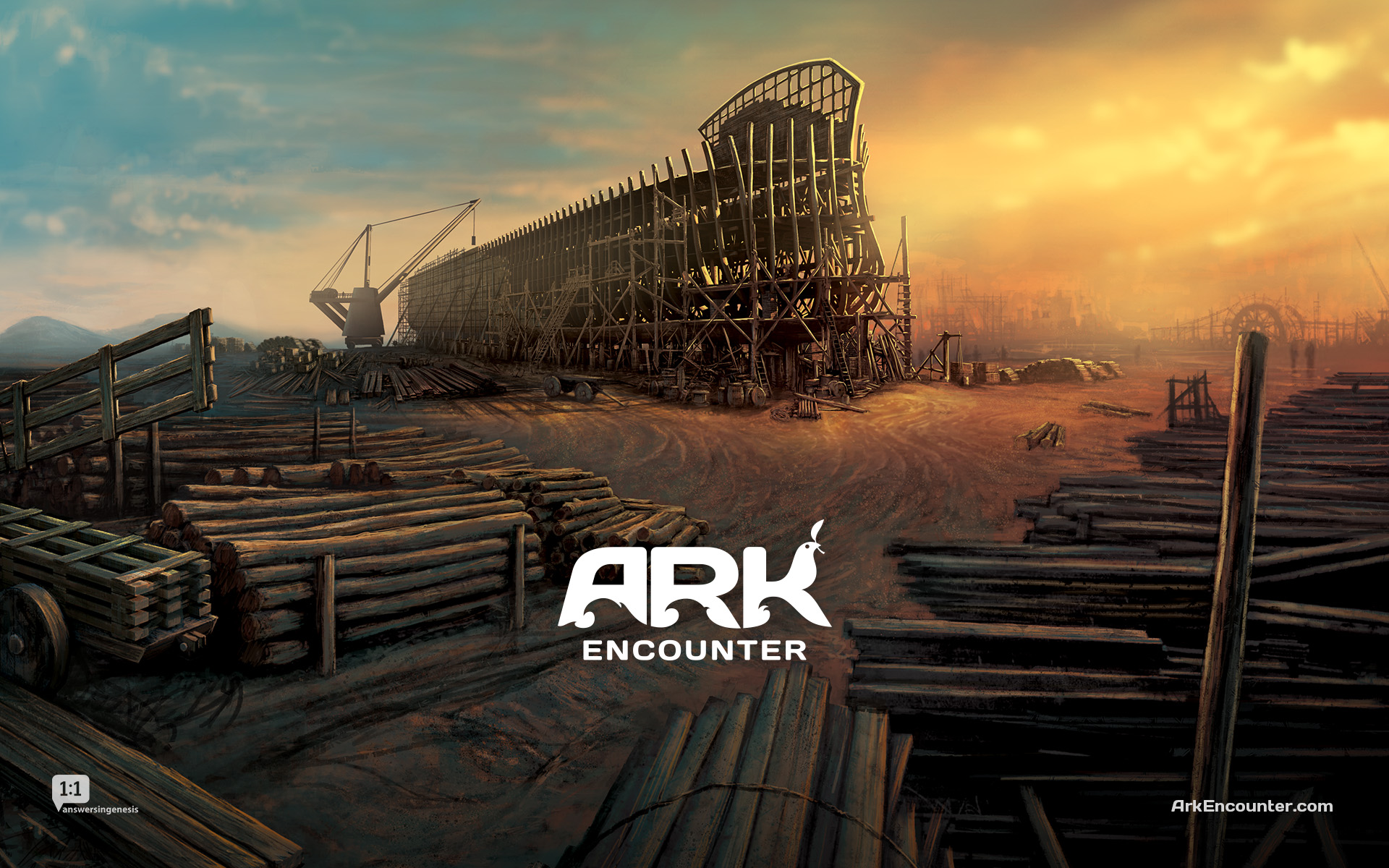 image from ArkEncounter.com
Hebrews 11.6-7 NET:  Now without faith it is impossible to please him, for the one who approaches God must believe that he exists and that he rewards those who seek him. By faith Noah, when he was warned about things not yet seen, with reverent regard constructed an ark for the deliverance of his family. Through faith he condemned the world and became an heir of the righteousness that comes by faith.
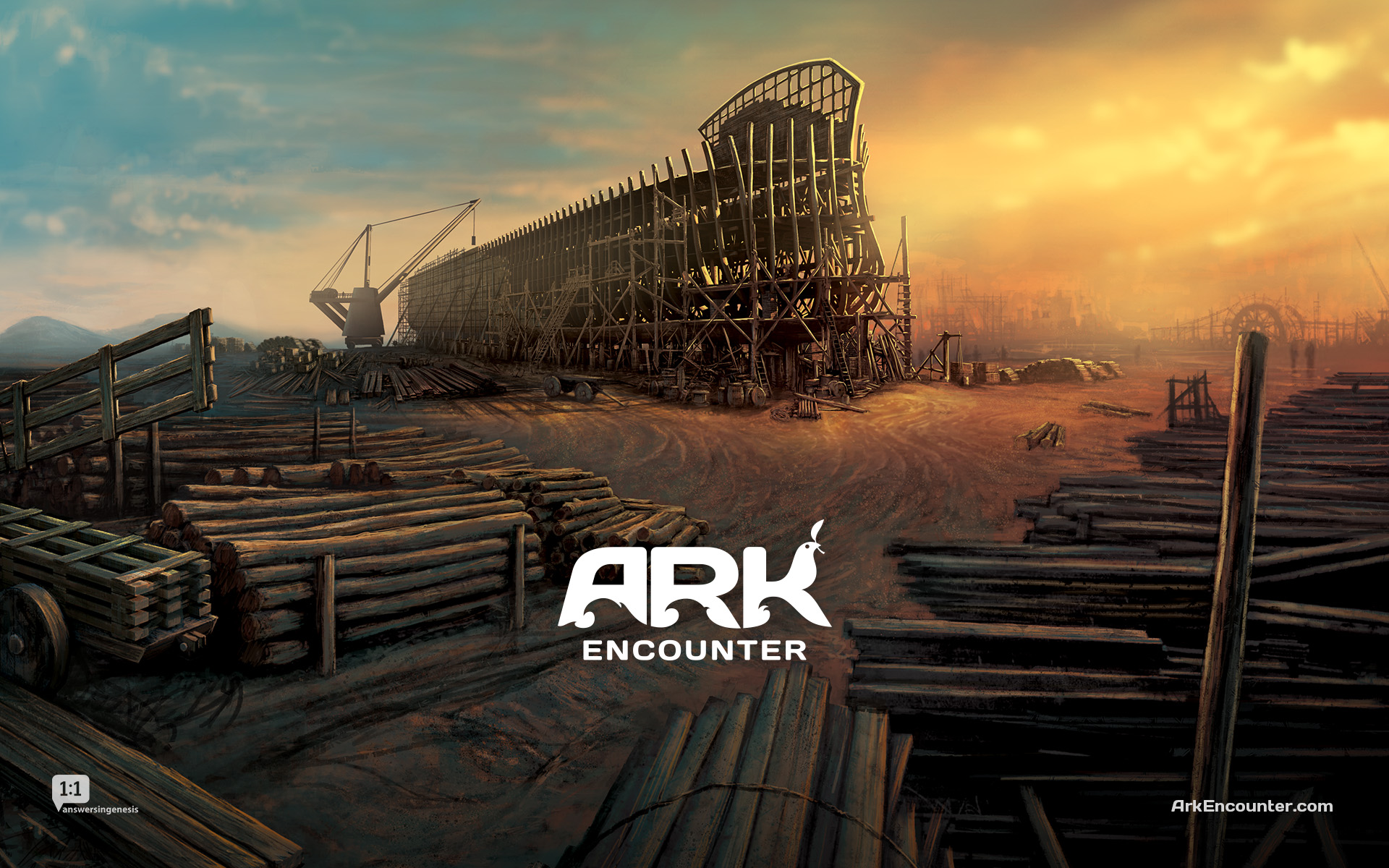 Genesis 7.23 NASB:  	… only Noah was left, together with those that were with him in the ark.
niphal form of שָׁאַר
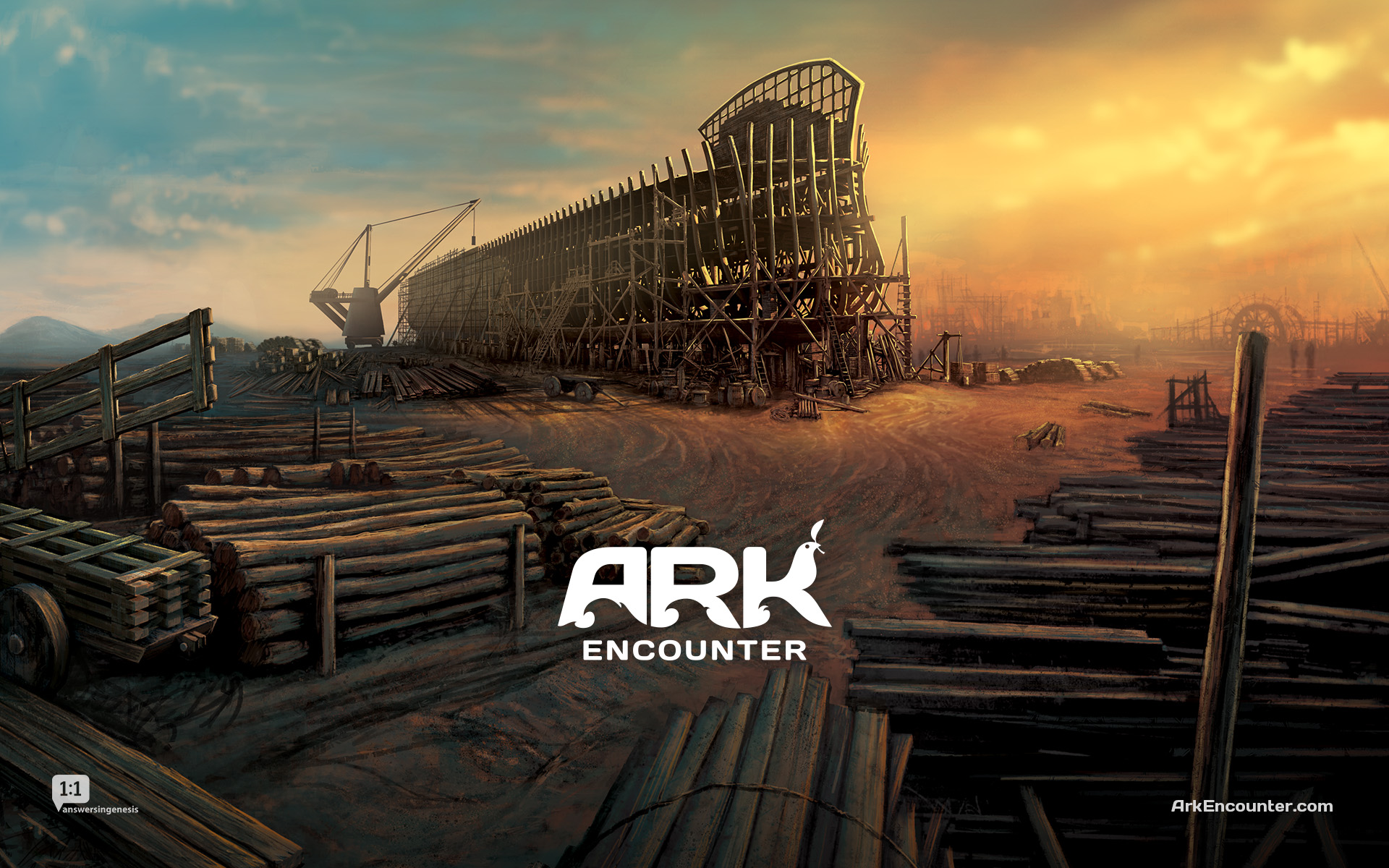 image from ArkEncounter.com
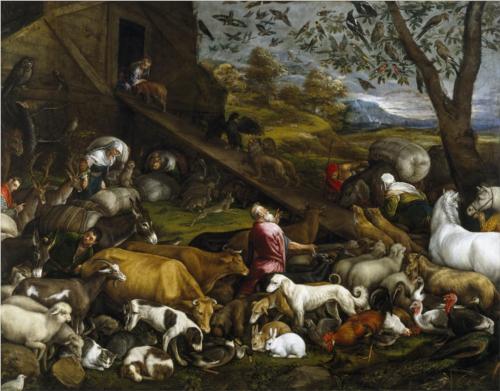 Genesis 6.18 NIV: “I will establish my covenant with you, and you will enter the ark—you and your sons and your wife and your sons’ wives with you.”

hiphil form of קוּם = keep or fulfill
Jacopo Bassano; wikiart.org
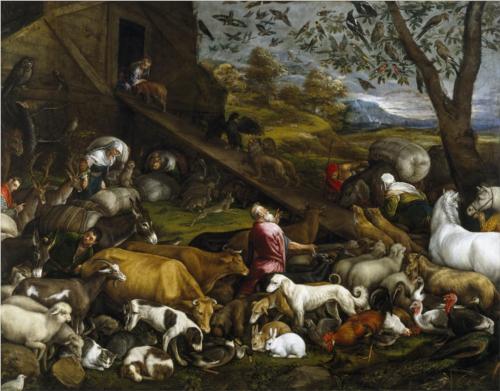 Psalm 14.1-3 NIV:  The fool says in his heart, ‘There is no God.’ They are corrupt, their deeds are vile; there is no one who does good.  The LORD looks down from heaven on all mankind to see if there are any who understand, any who seek God.  All have turned away, all have become corrupt; there is no one who does good, not even one.
Jacopo Bassano; wikiart.org
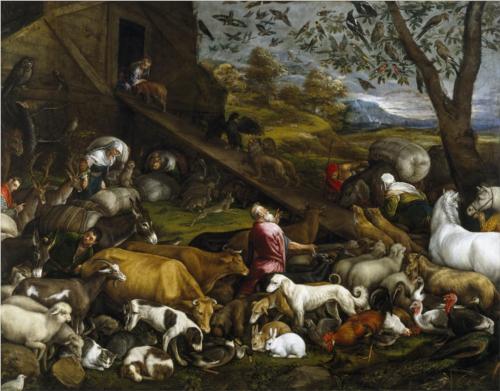 Matthew 24.37-39 NET:  “For just like the days of Noah were, so the coming of the Son of Man will be.  For in those days before the flood, people were eating and drinking, marrying and giving in marriage, until the day Noah entered the ark.  And they knew nothing until the flood came and took them all away. It will be the same at the coming of the Son of Man.”
Jacopo Bassano; wikiart.org
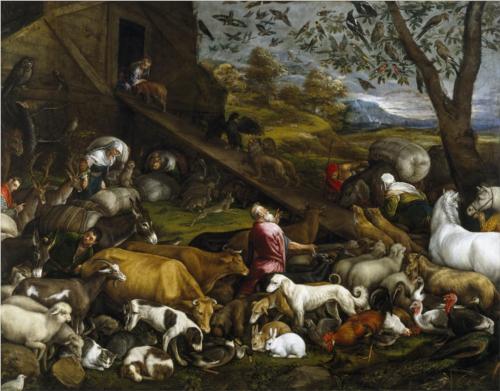 Study materials available at www.groben.com
Genesis 6.1-7.24
Jacopo Bassano; wikiart.org